Ватаным-Татарстан
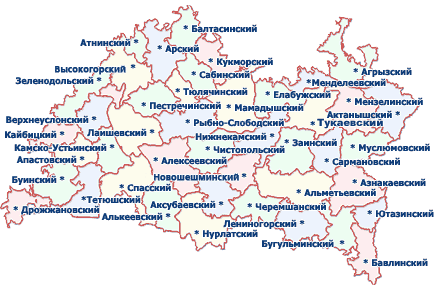 Татарстан- безнең Ватаныбыз.
Ул Татарстан Республикасы дип атала. 
Аның гербы, флагы һәм гимны бар.
Казан-Татарстаның башкаласы. Ул борынгы шәһәр. Татарстанның - мәйдәне 68 мең квадрат километр. 43 административ районы бар.
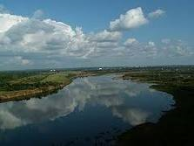 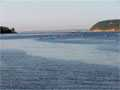 Нократ 
елгасы
Чулман  
елгасы
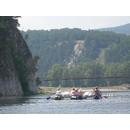 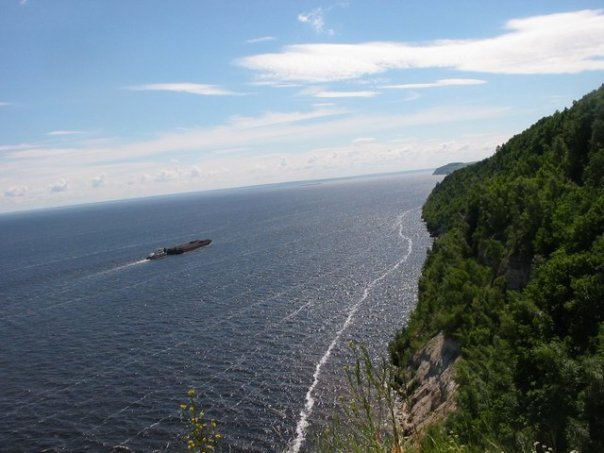 Агыйдел 
елгасы
Идел
елгасы
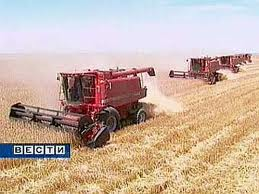 Татарстан уңдырышлы җирләргә,
 урман-суларга бай республика.
Аның кырларында бодай, арыш, борчак, 
карабодай, төрле яшелчәләр үсә
Татарстанда татарлар, руслар, марилар, чувашлар, удмуртлар һәм башка милләтләр дус яши.Татарстанда
татар һәм рус телләре дәүләт телләре
булып тора.
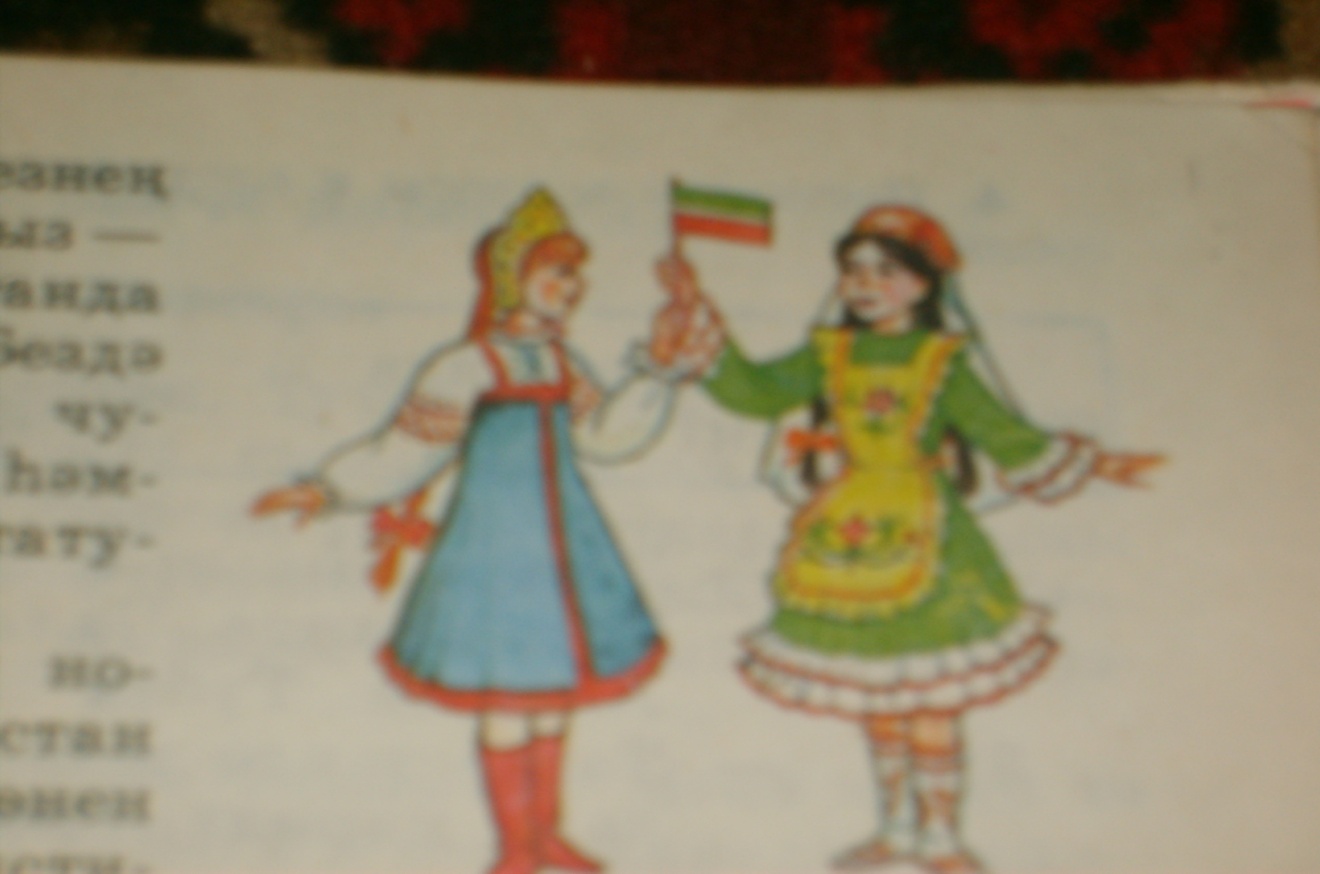 Татарстанның үз байрагы,
гербы, гимны бар
Бу Татарстан гербы.
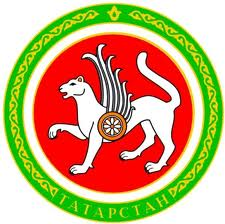 Анда ак барс сурәтләнгән
Барс
 байлыкны һәм халыкның 
көчен белдерә.
Бу Татарстан флагы.
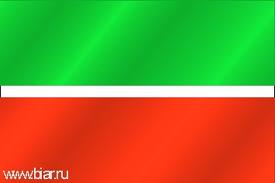 Ул өч төстән тора:
яшел, ак, кызыл.
Яшел төс – табигатебезнең матурлыгы 
һәм яшьлек билгесе
Кызыл төс – кояш төсе, ут төсе.
 Борынгы бабаларыбызда бу төс 
көч, тормыш билгесе булган.
 Ак төс   – сафлык һәм тынычлык символы.
Татарстан Республикасының
 мәйданы күпме?
Аның табигате нинди?
Татарстанда нинди табигый
 байлыклар бар?
Республикада нәрсәләр үстерелә?
Татарстанда ничә миллион халык яши?